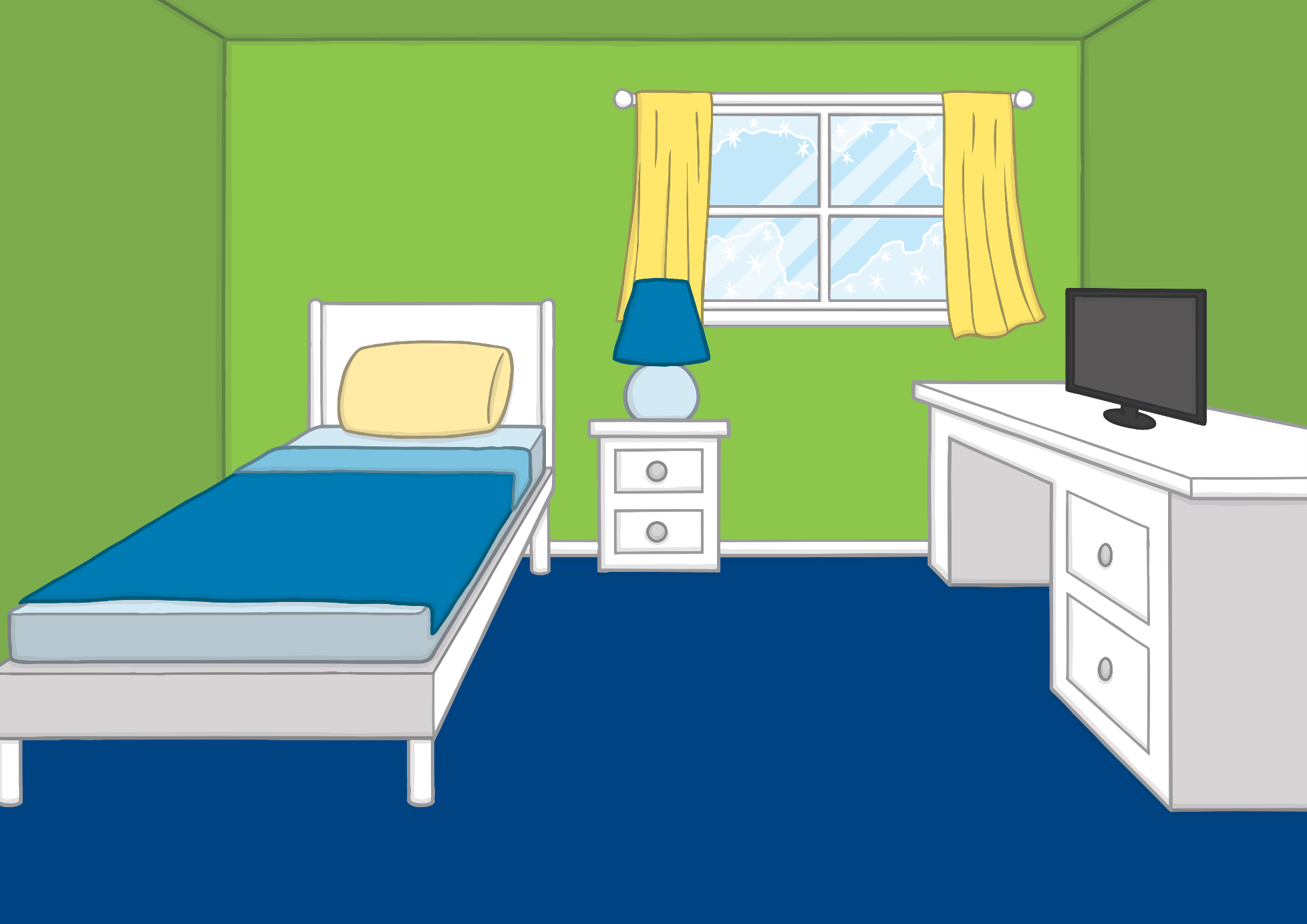 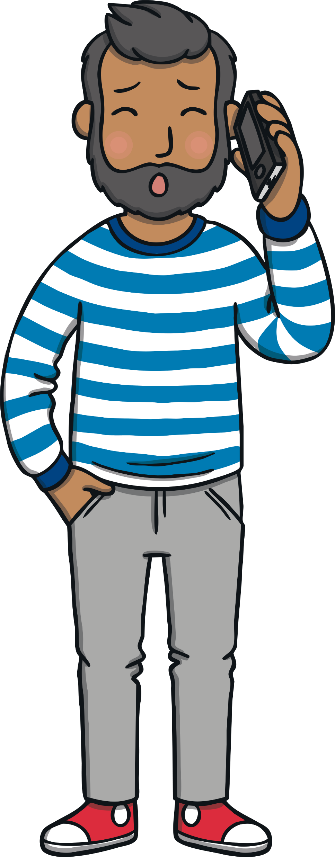 Teach
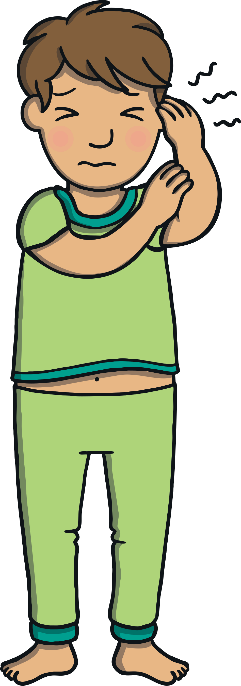 One day, Kit woke up with a sore ear. “Ouch!” said Kit. “My ear hurts!”
“You need to see the doctor,” said Dad. Dad rang for an appointment straight away.
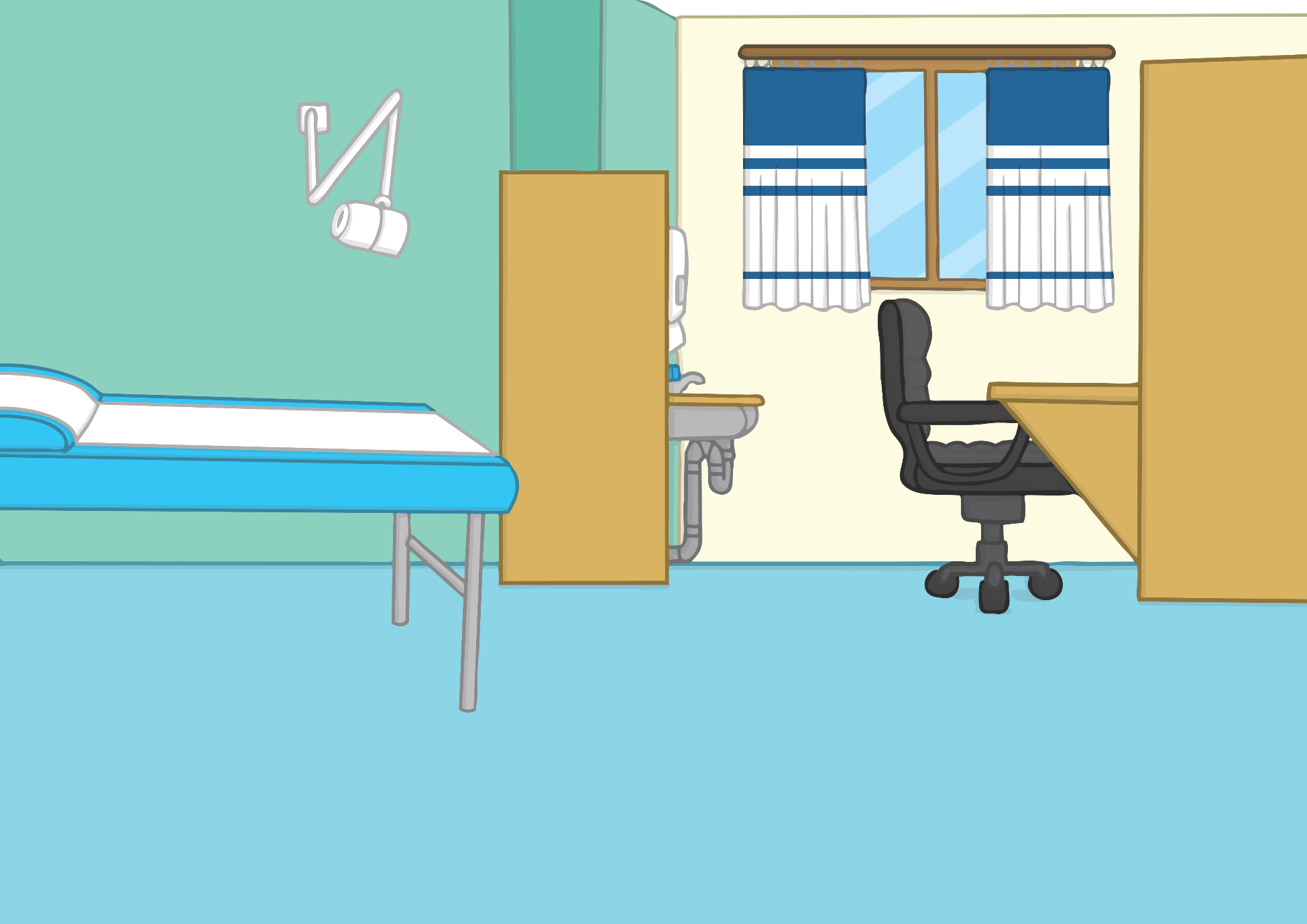 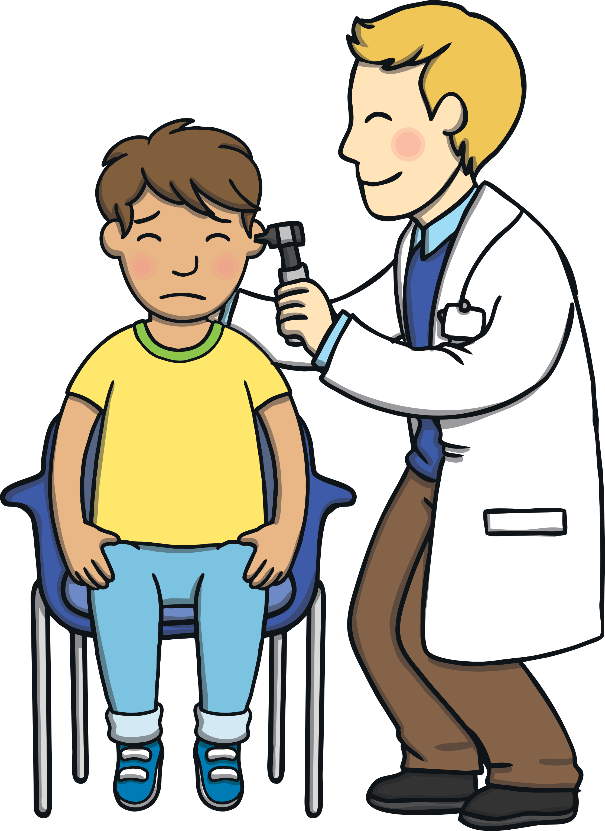 Teach
The doctor looked into Kit’s ears with a special tool. “Hmmm,” said Doctor Benjamin. “You certainly have a poorly ear.” The doctor gave Kit some medicine. “Make sure you take it three times a day,” he said.
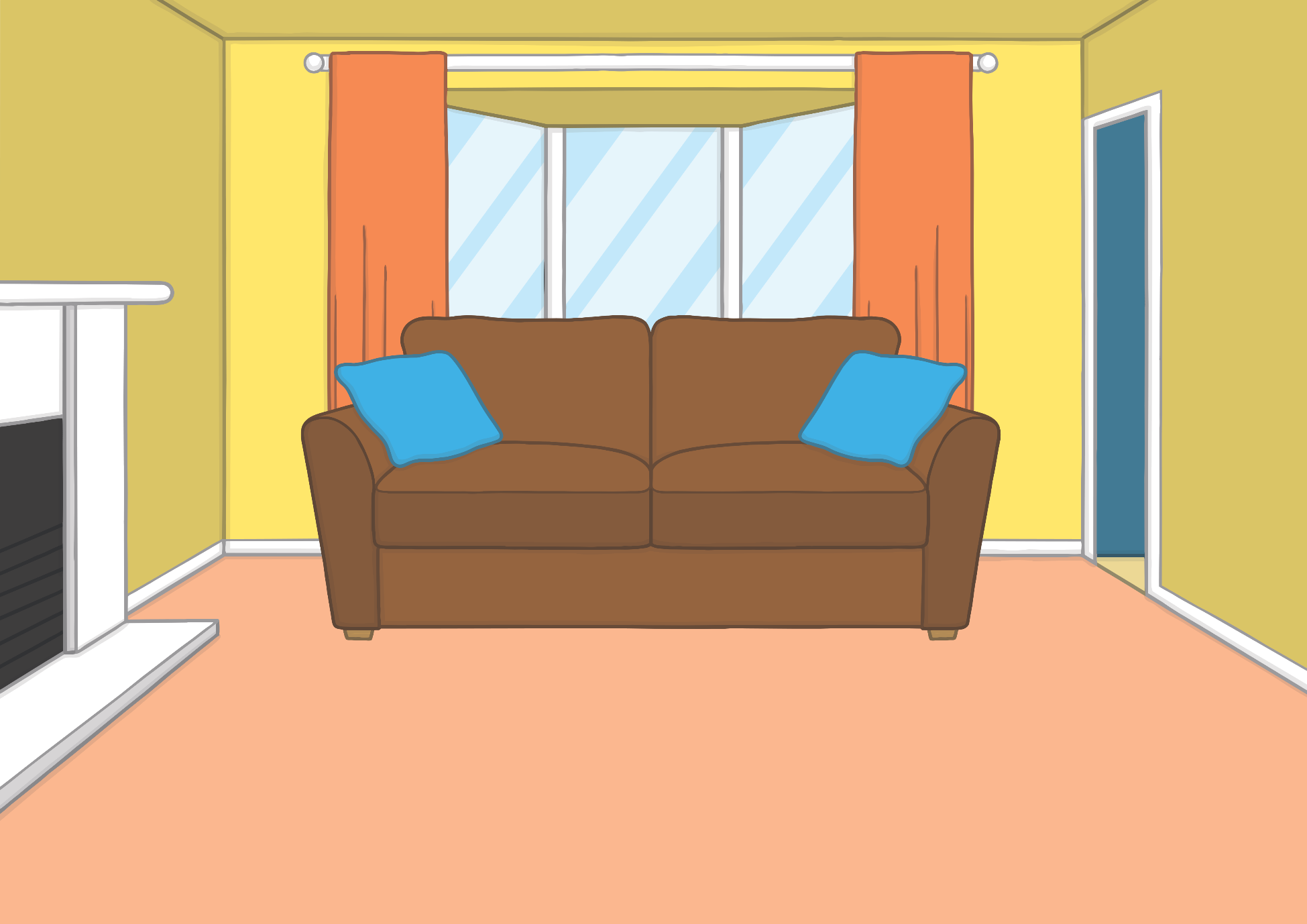 Teach
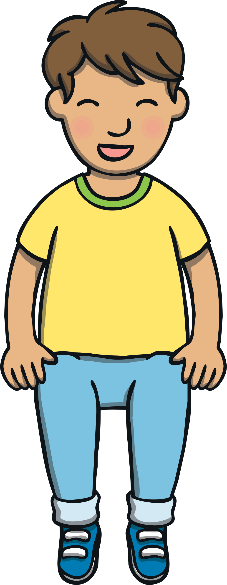 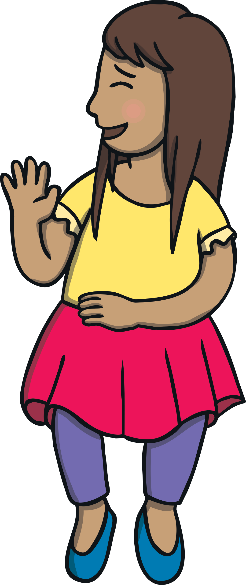 Kit told Sam all about the doctor and his medicine when he got home. The medicine tasted of bananas, which Kit really liked, and his sore ear was better very soon!
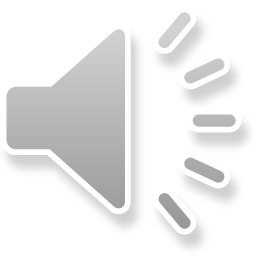 a
r
e
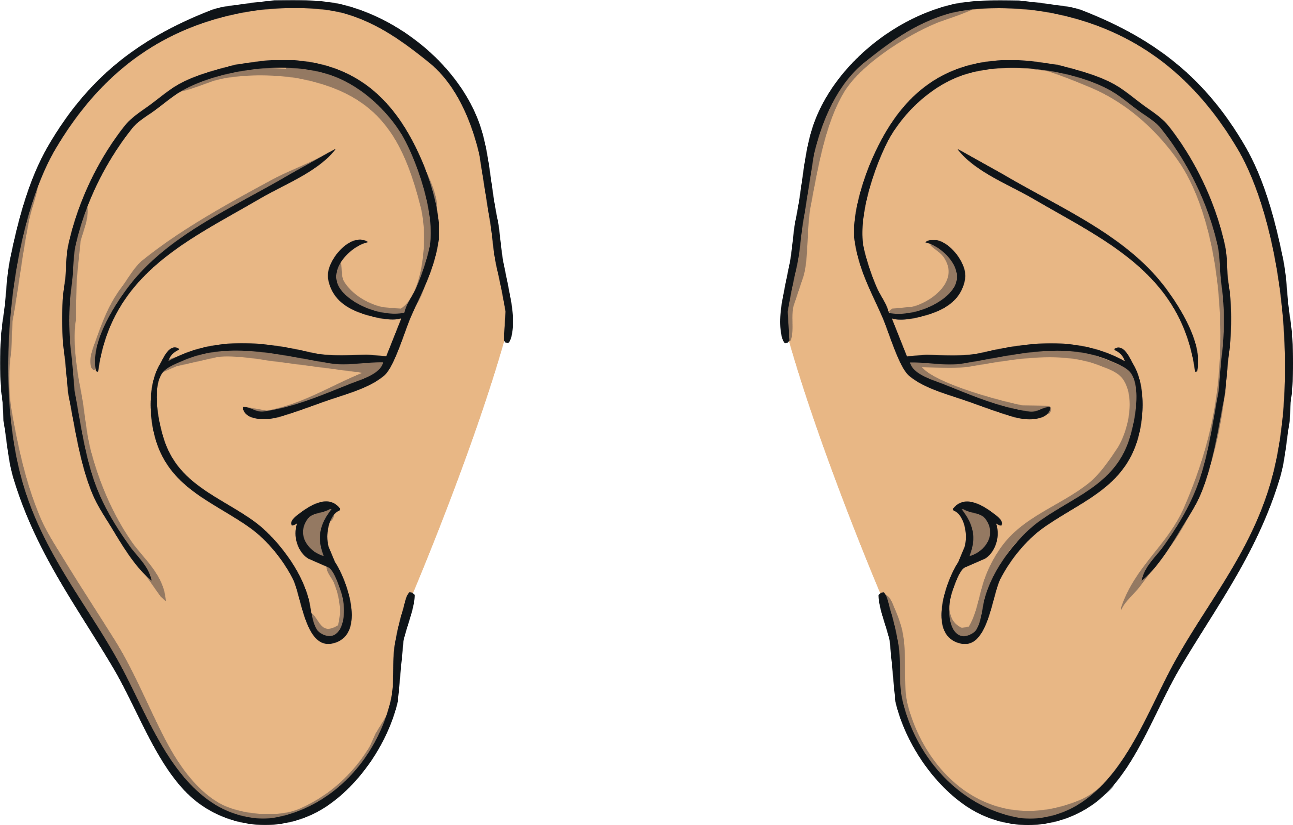 Teach
e, a and r are a team. They say ear.
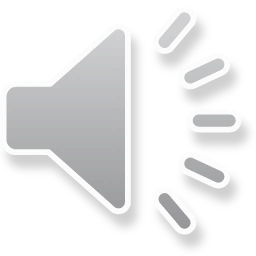 Action
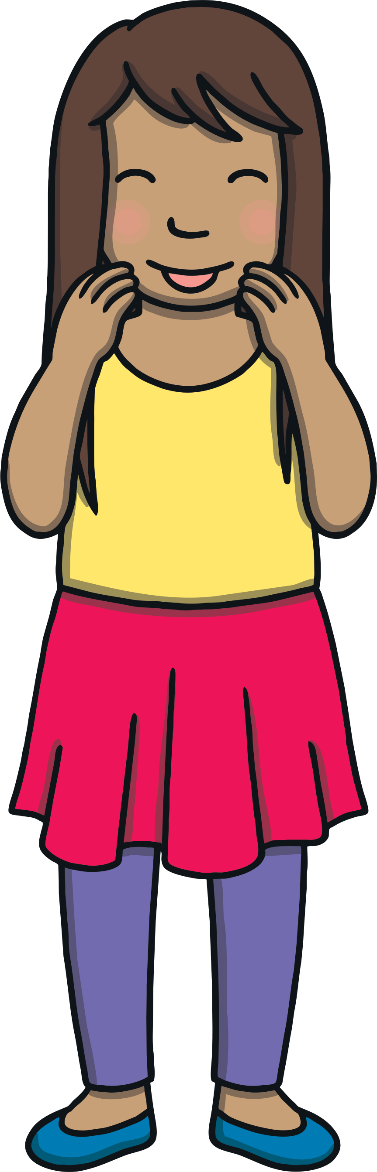 Cup your hand around your ear.
Teach
Teach
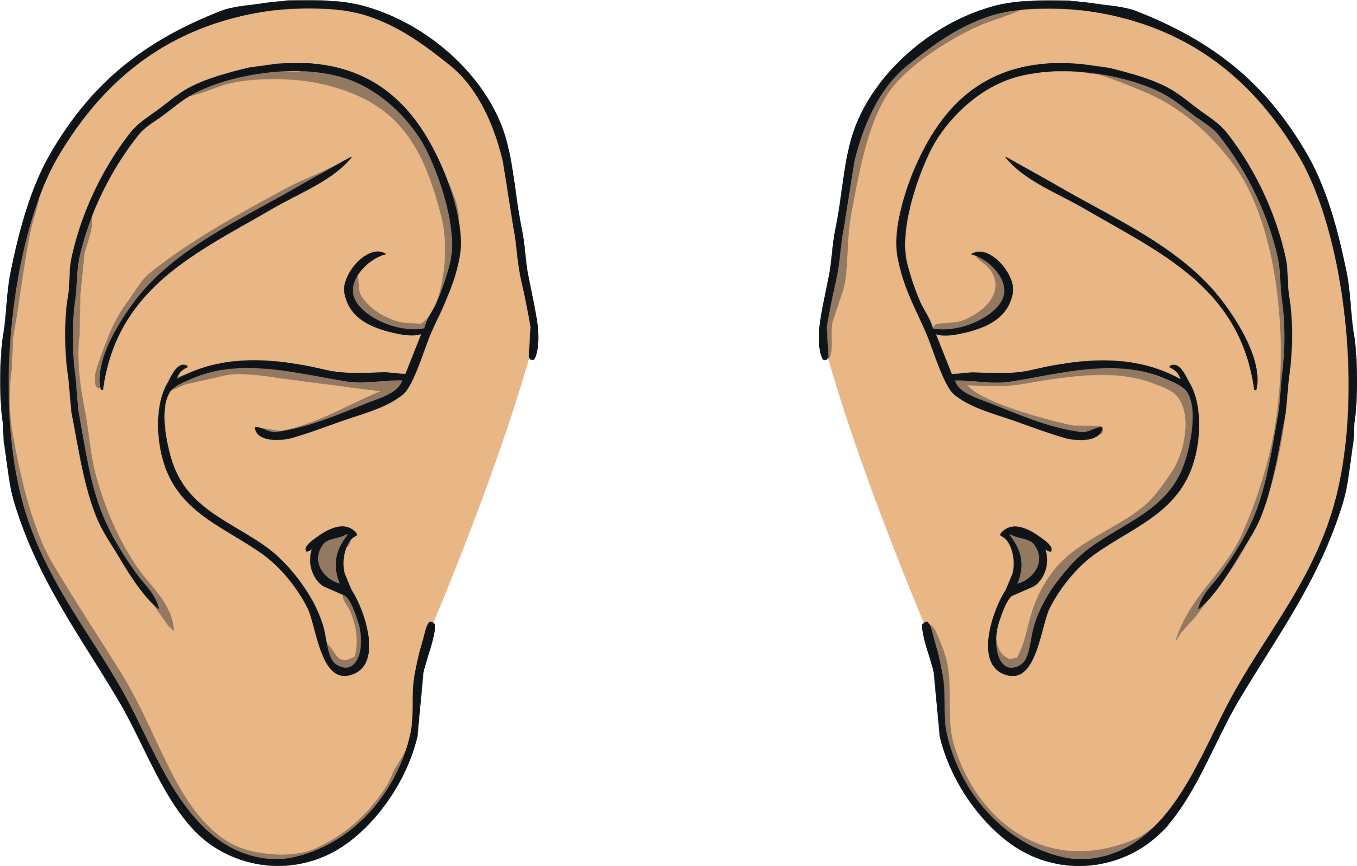 Say ‘ear’.
Write the Letters
Around the egg and under the cup.
Around the apple, up the stalk and down the leaf.
Down the robot's body, up and over its arm.
Teach
Teach
e
a
r
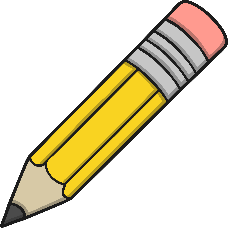 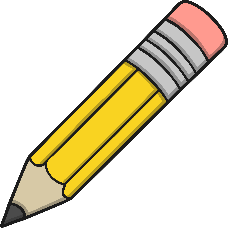 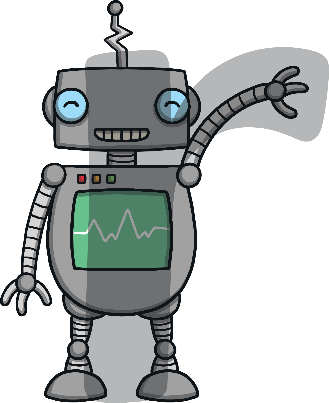 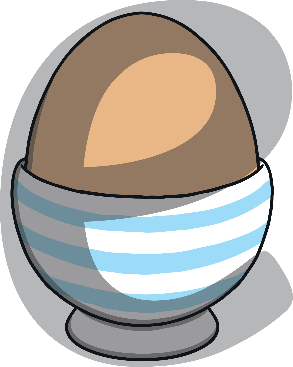 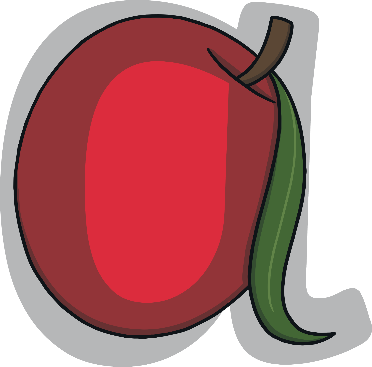 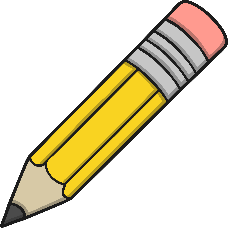 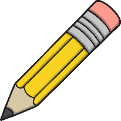 Play
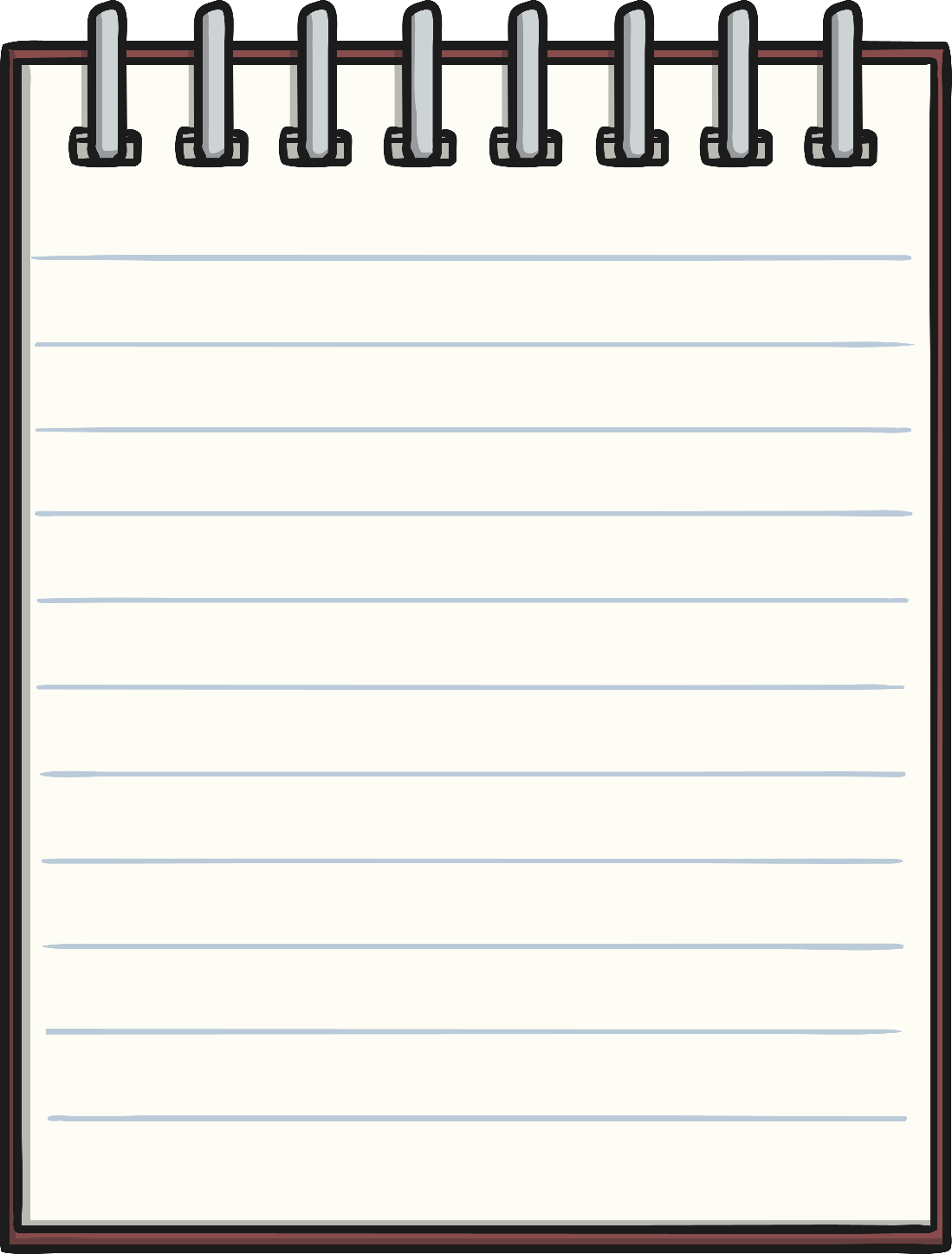 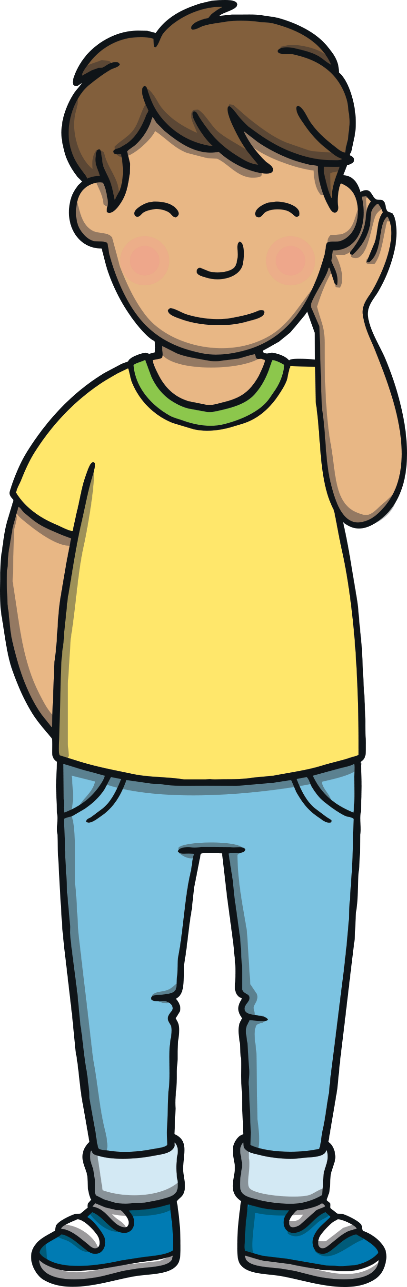 Practise
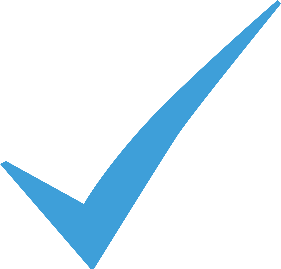 hear
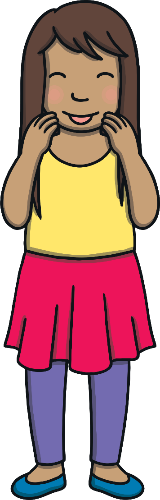 Check
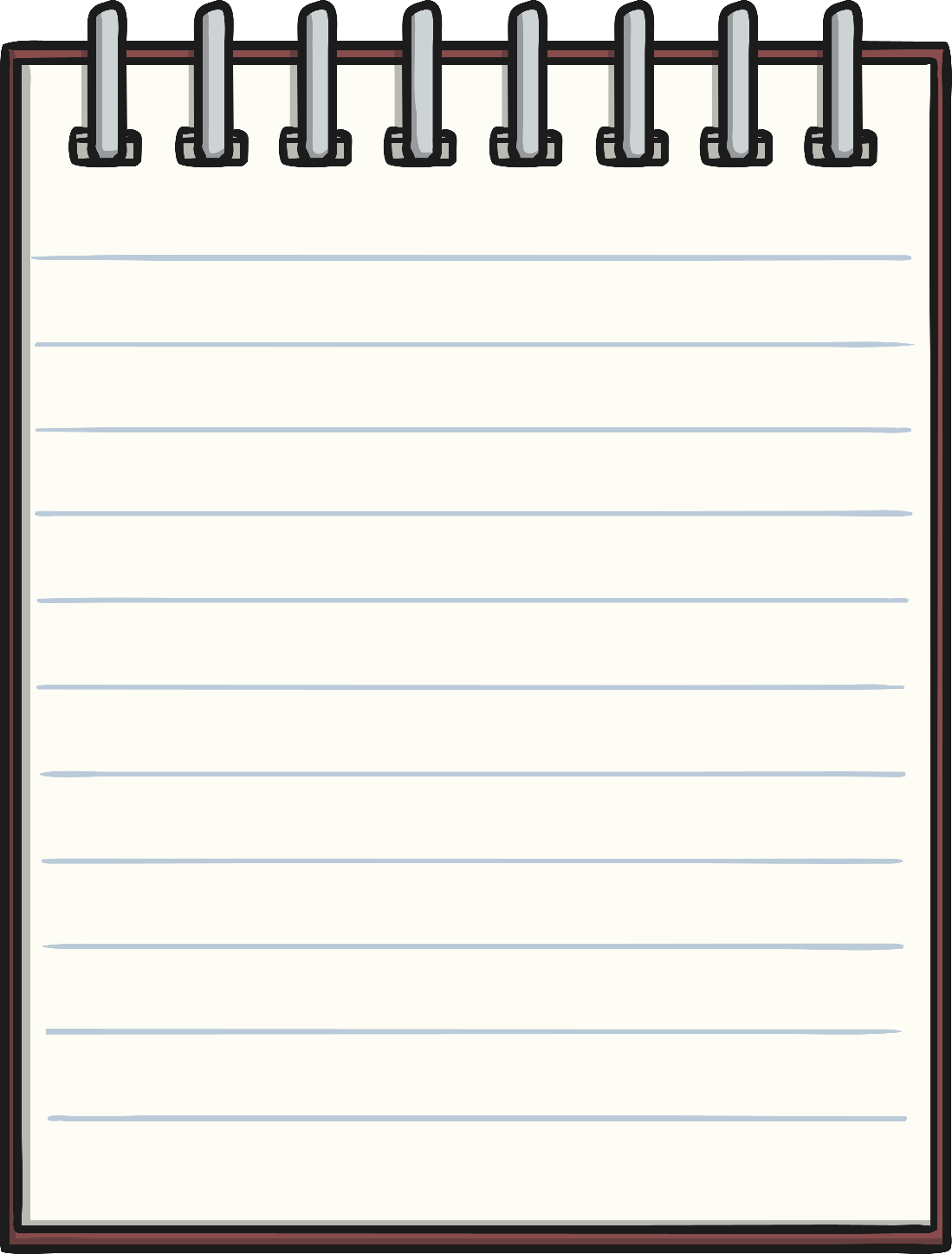 Practise
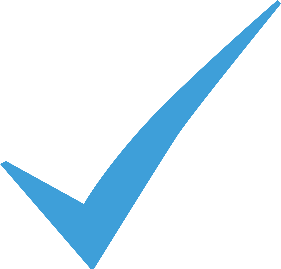 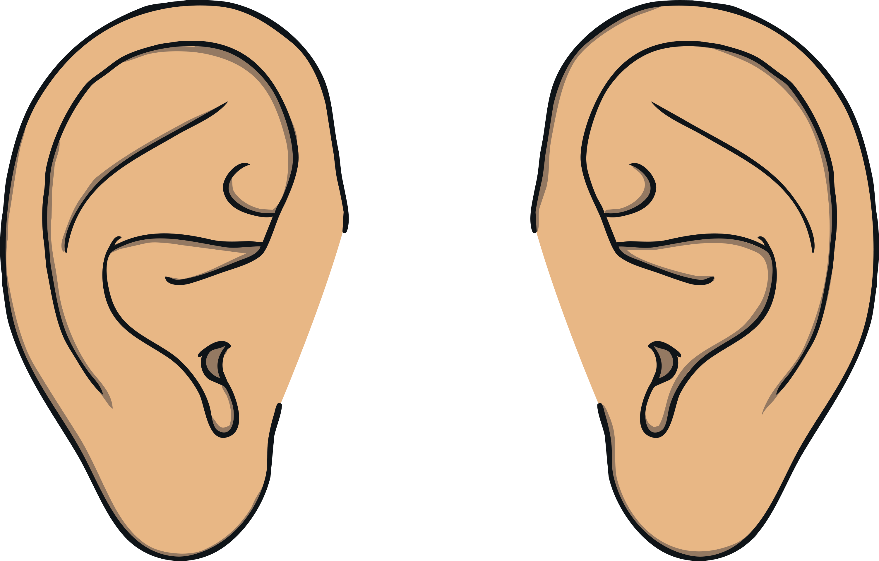 ear
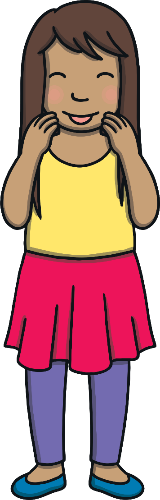 Check
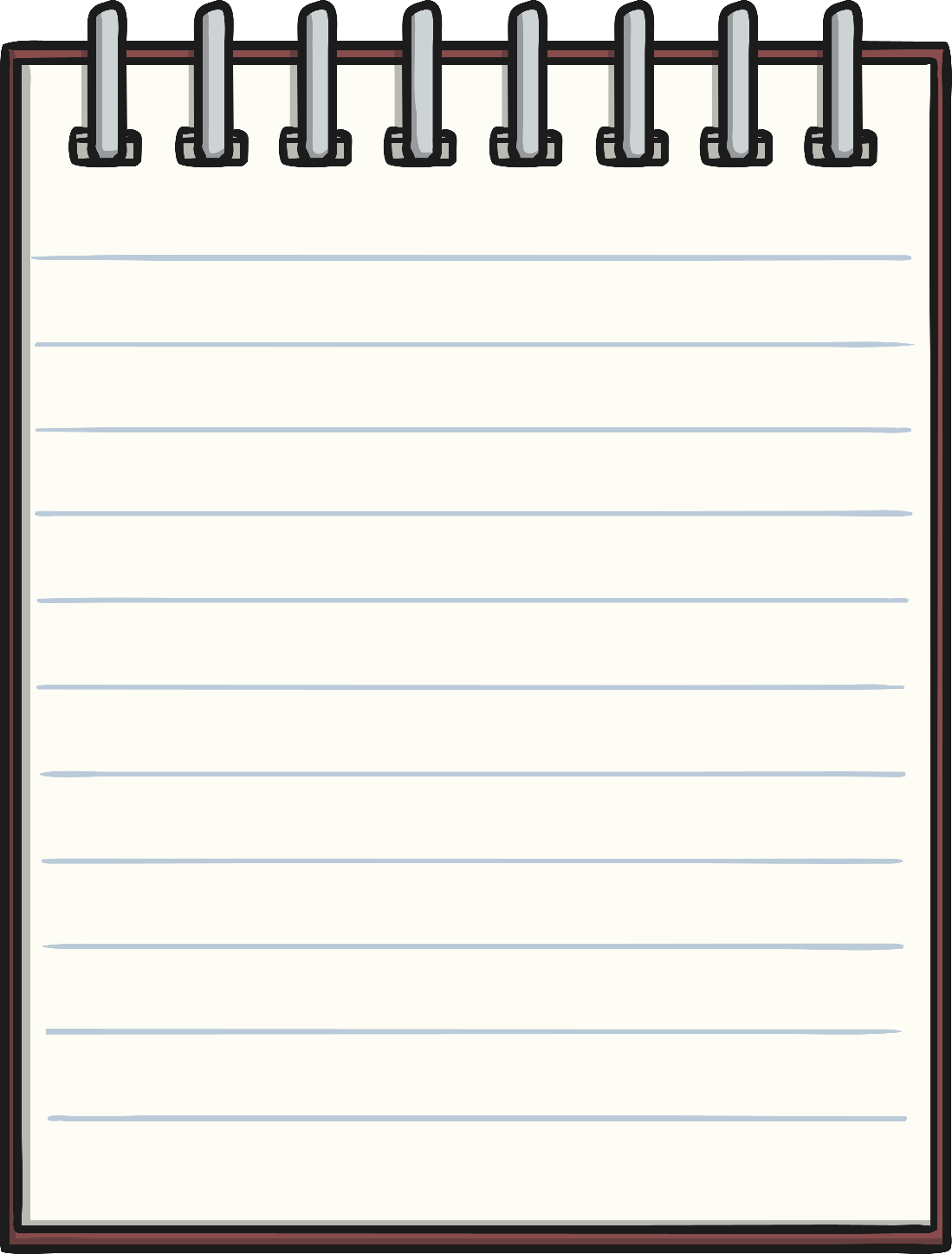 Practise
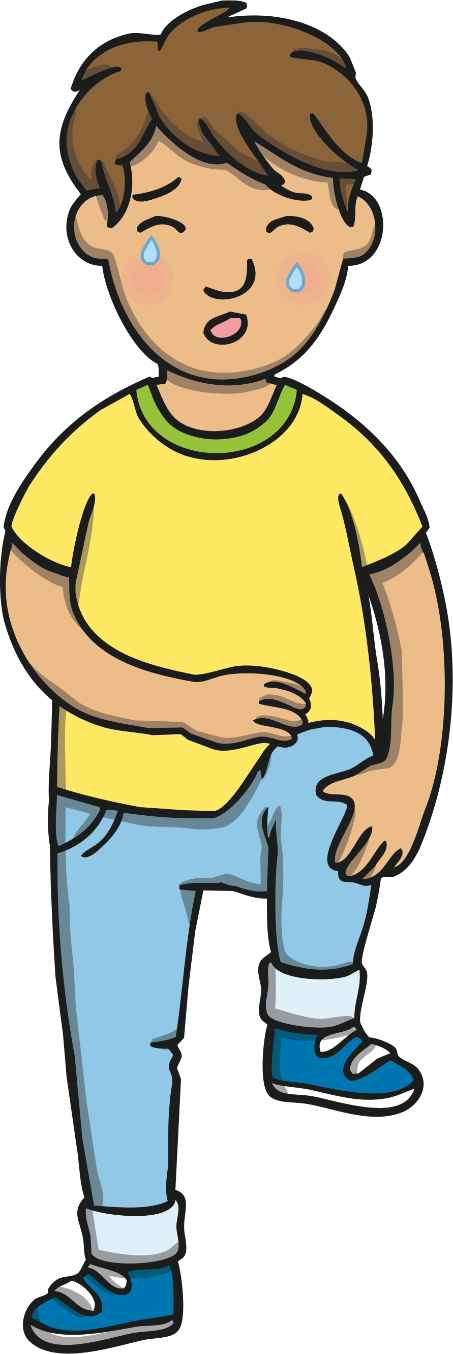 tear
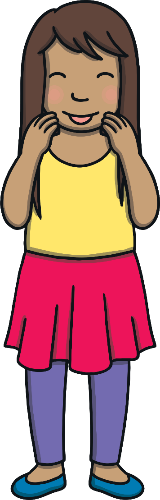 Check
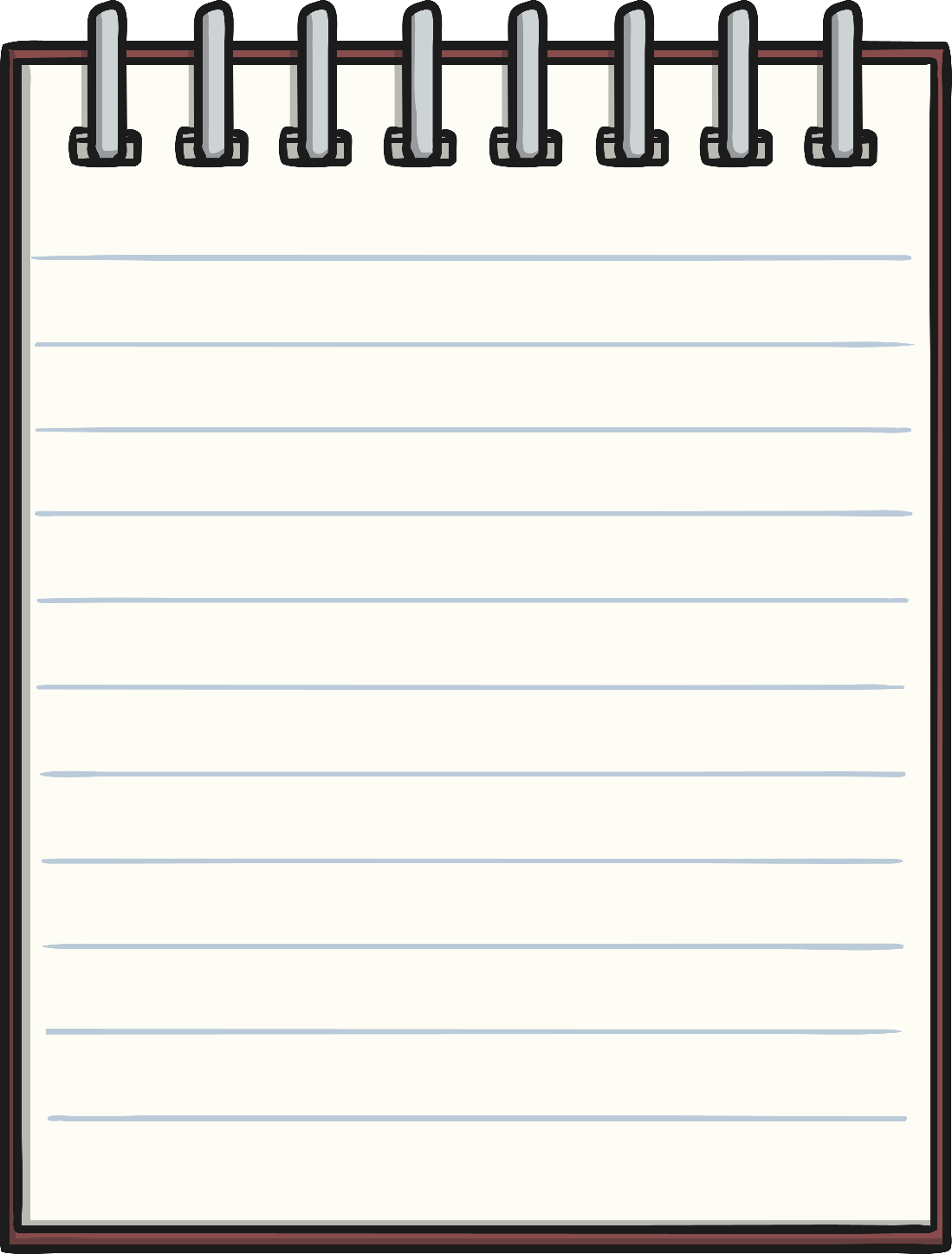 Practise
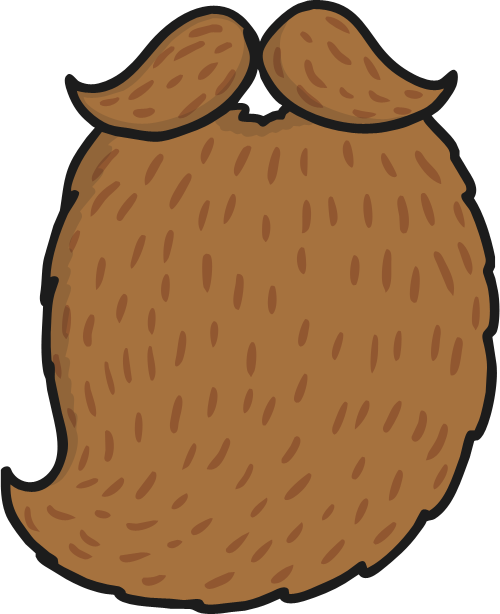 beard
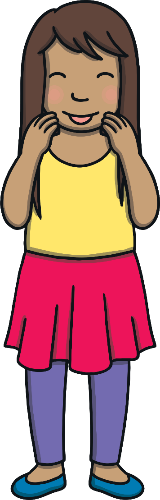 Check
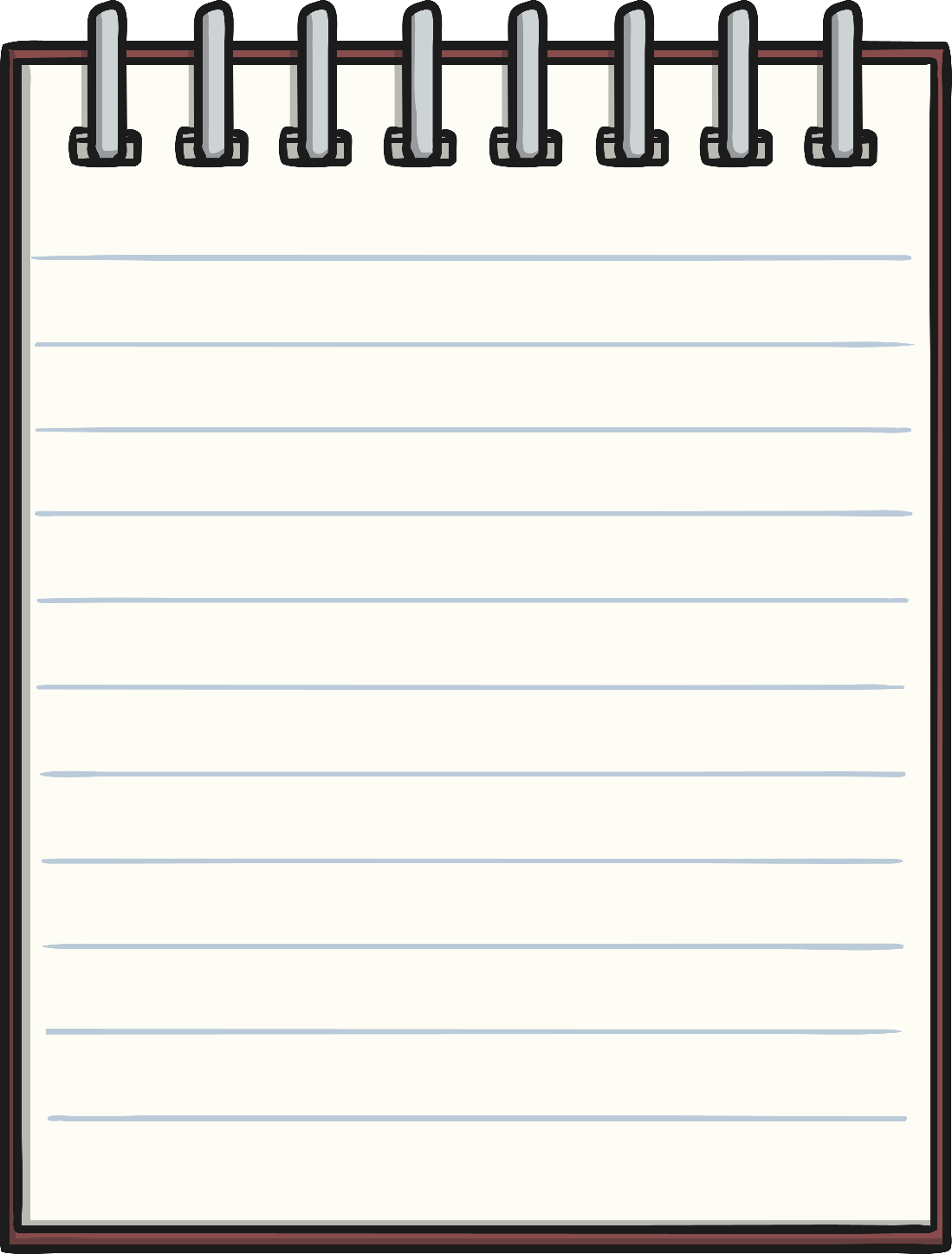 Practise
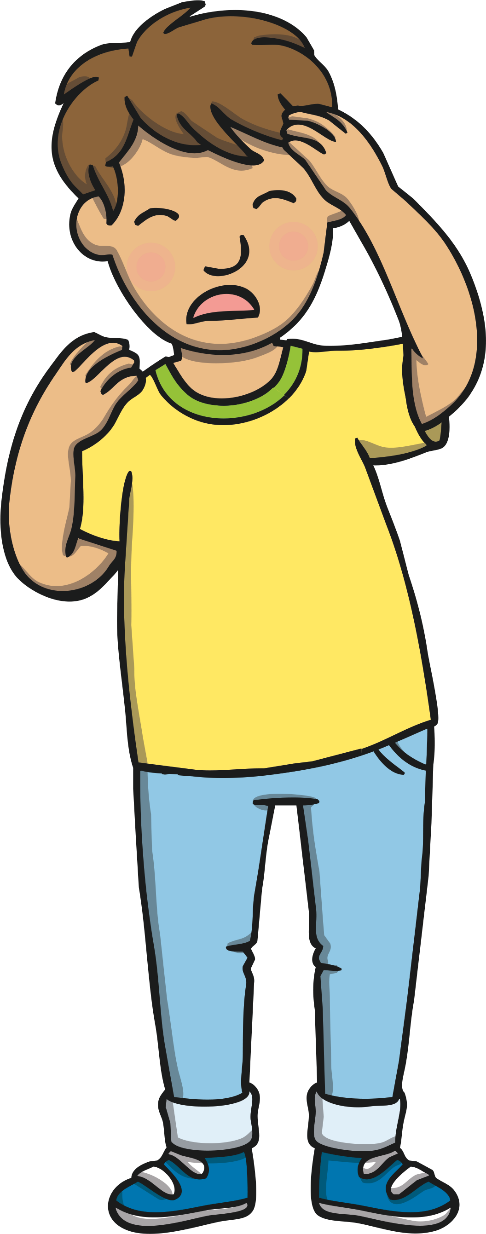 f-ear
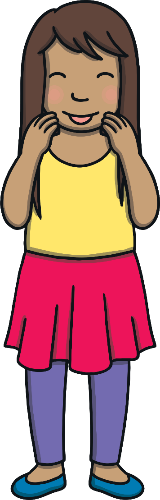 Check
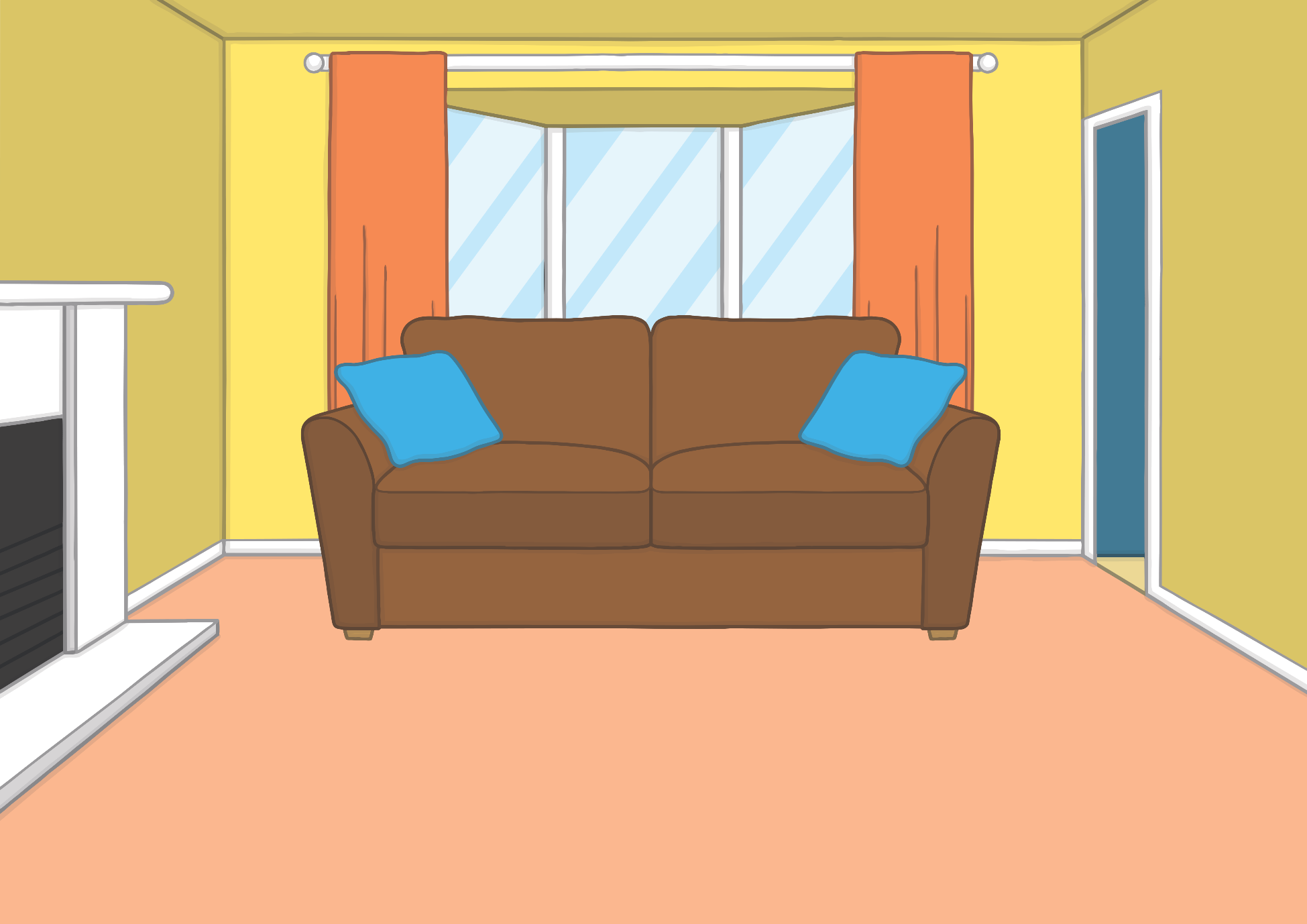 Apply
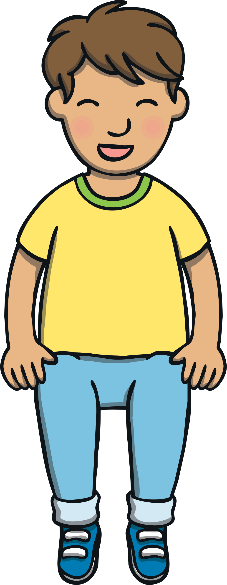 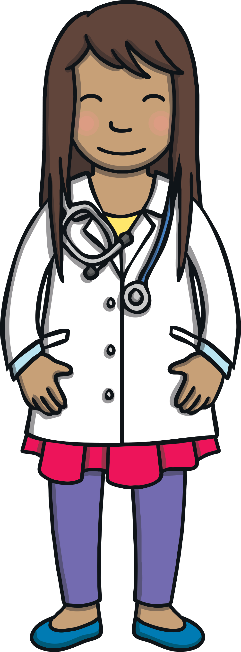 Sam was really glad that Kit was feeling better. They decided to play doctors together. Sam checked Kit over. Then, she decided to test Kit’s hearing by moving further and further away from him.
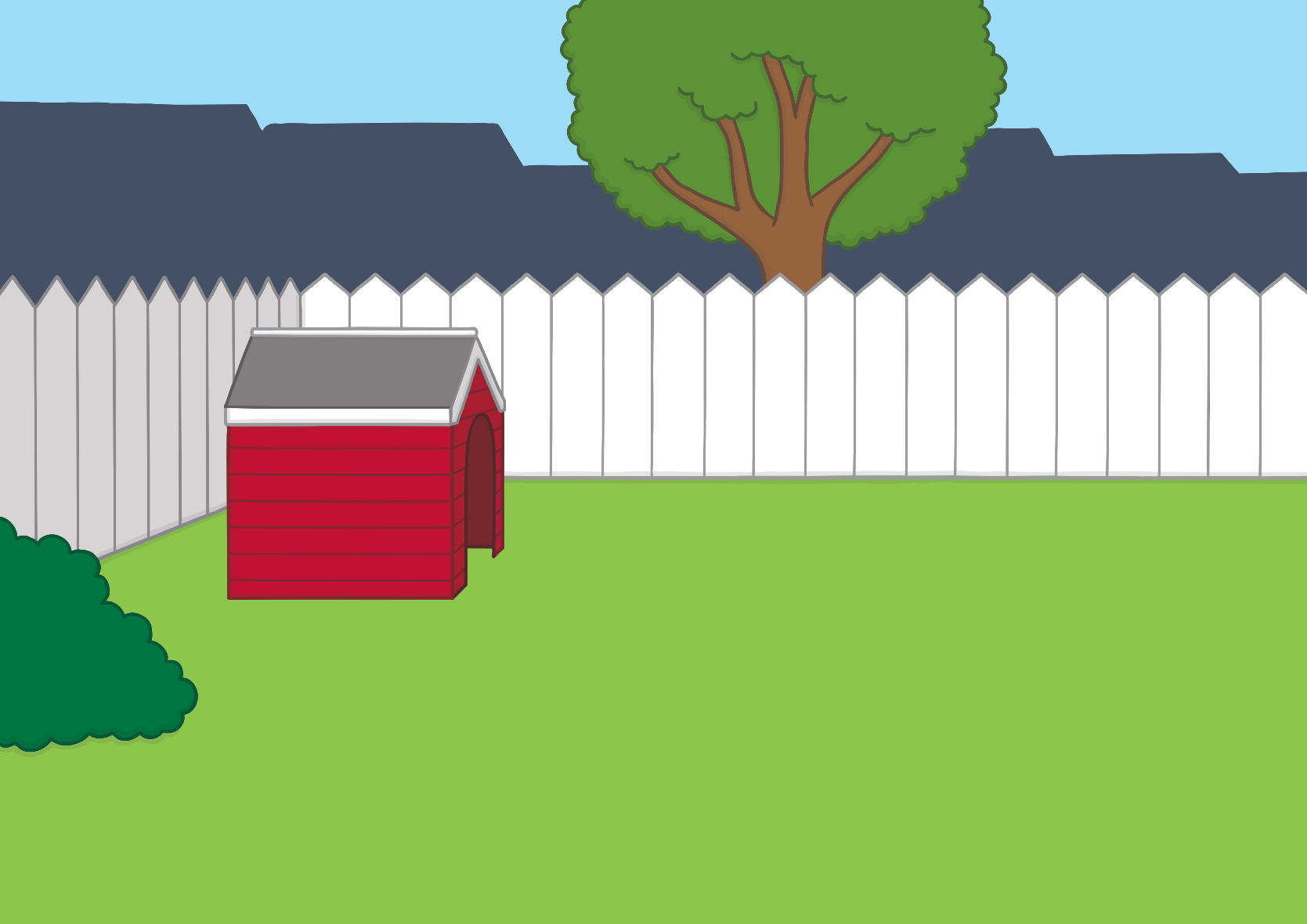 Yes
Apply
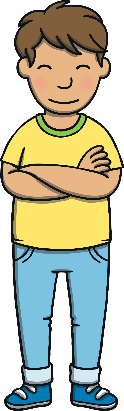 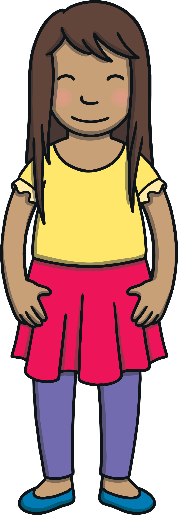 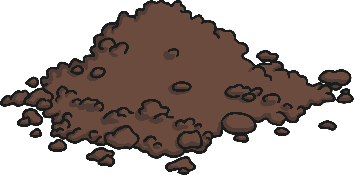 Can you hear me near this soil?
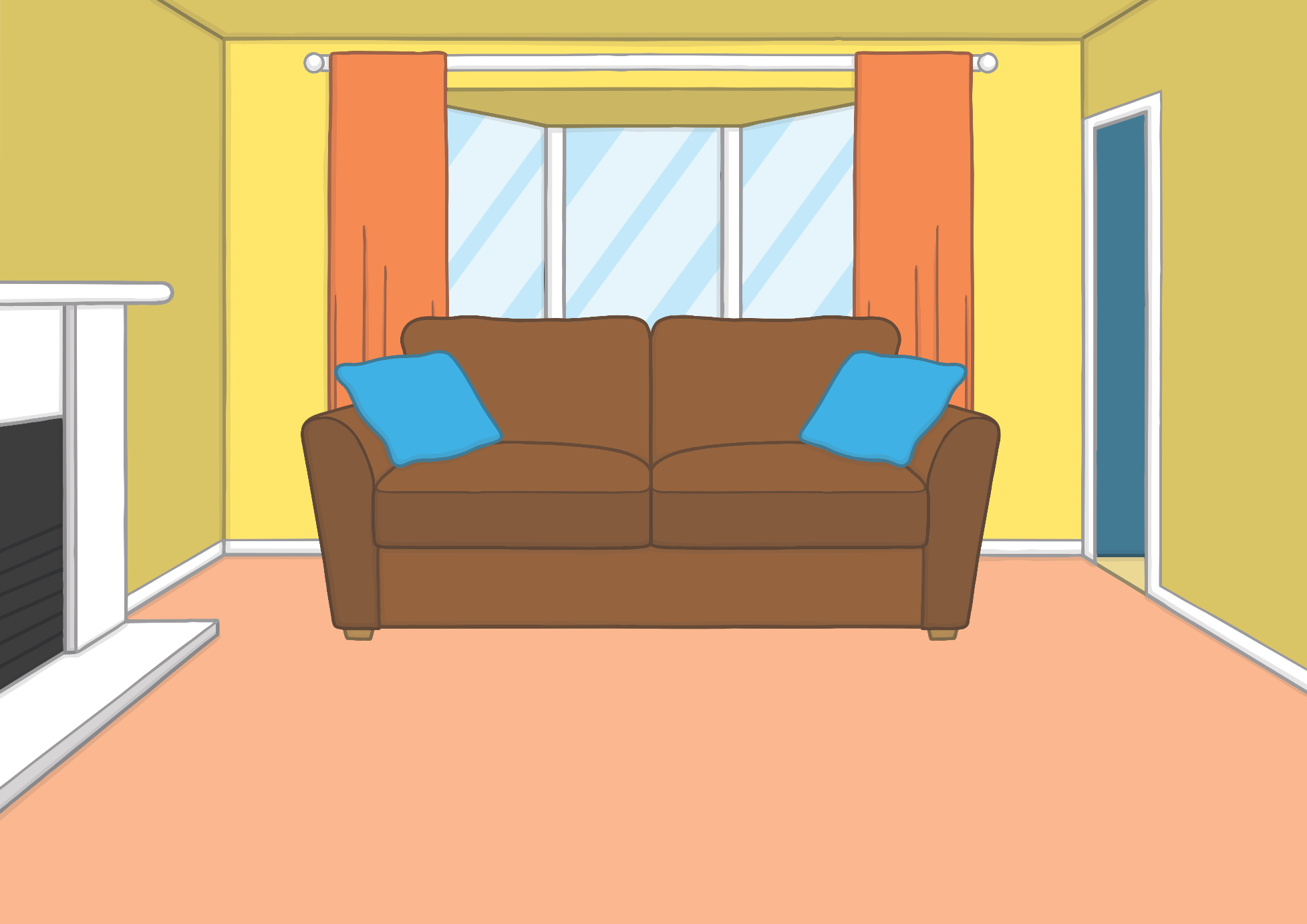 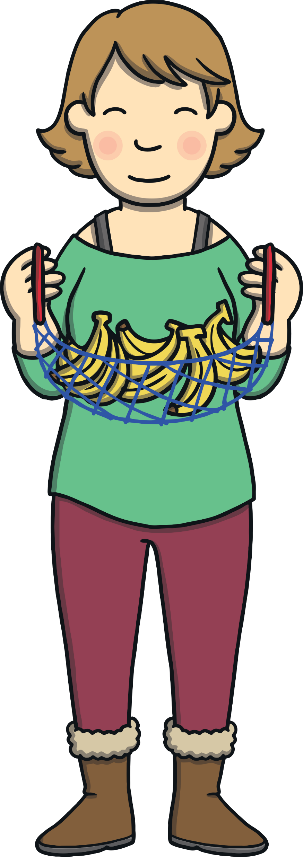 Apply
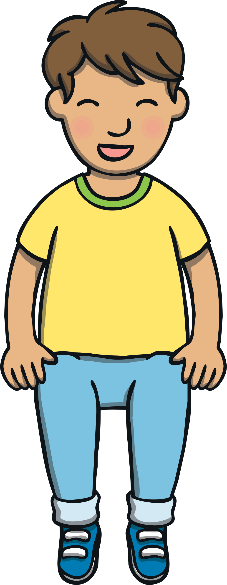 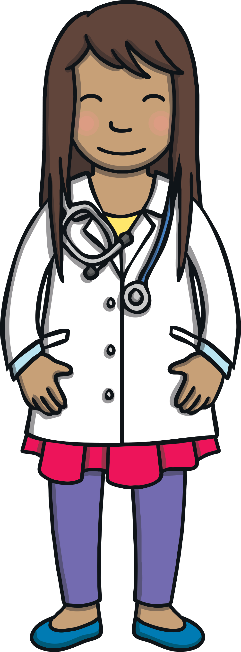 “You passed the test! You don’t need any more medicine, my dear,” said Doctor Sam.
“I’m glad I’m better now,” said Kit, “but I’m sad that all the medicine has gone - I love bananas!”
Today, we have learnt...
ear
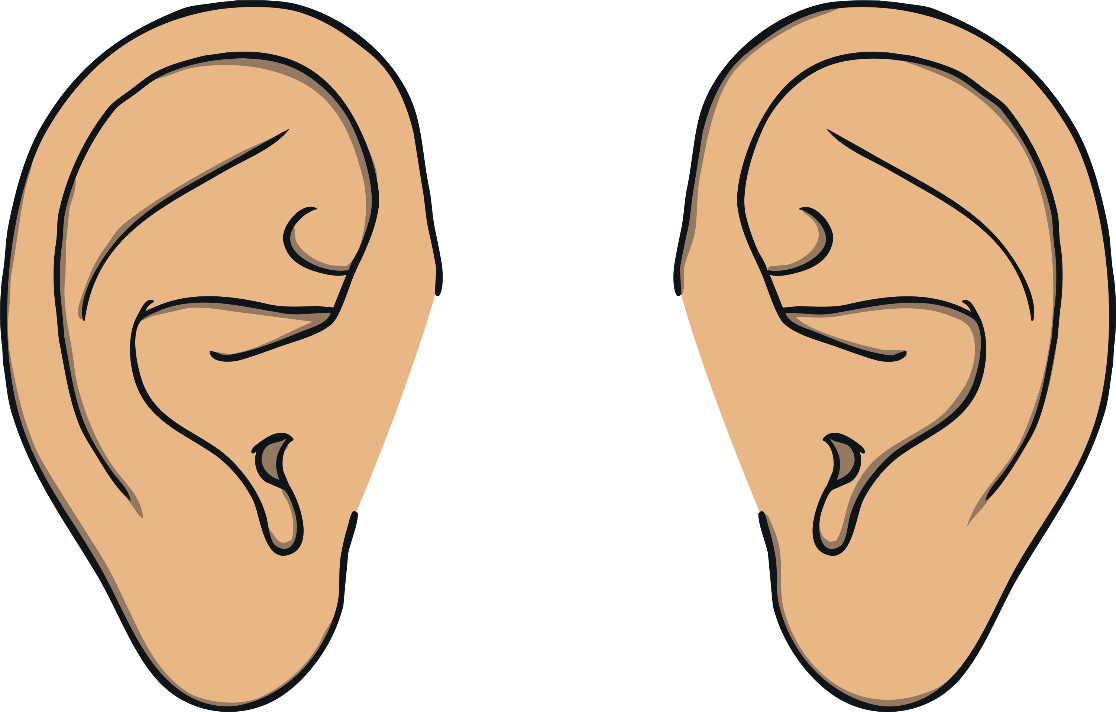 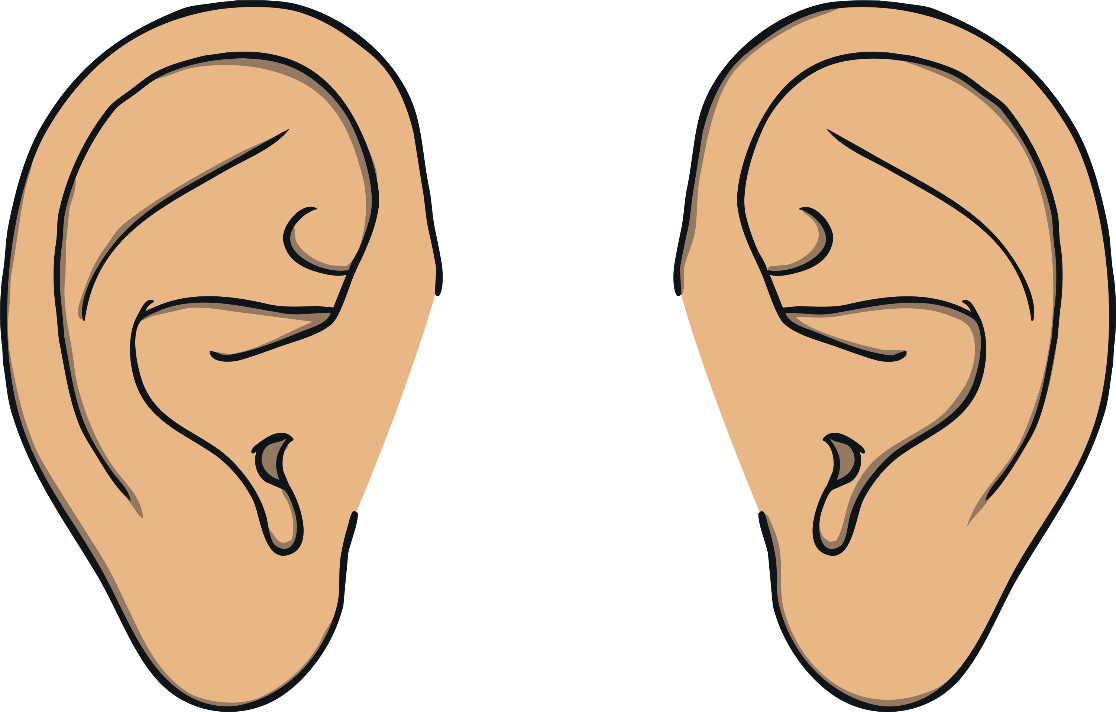